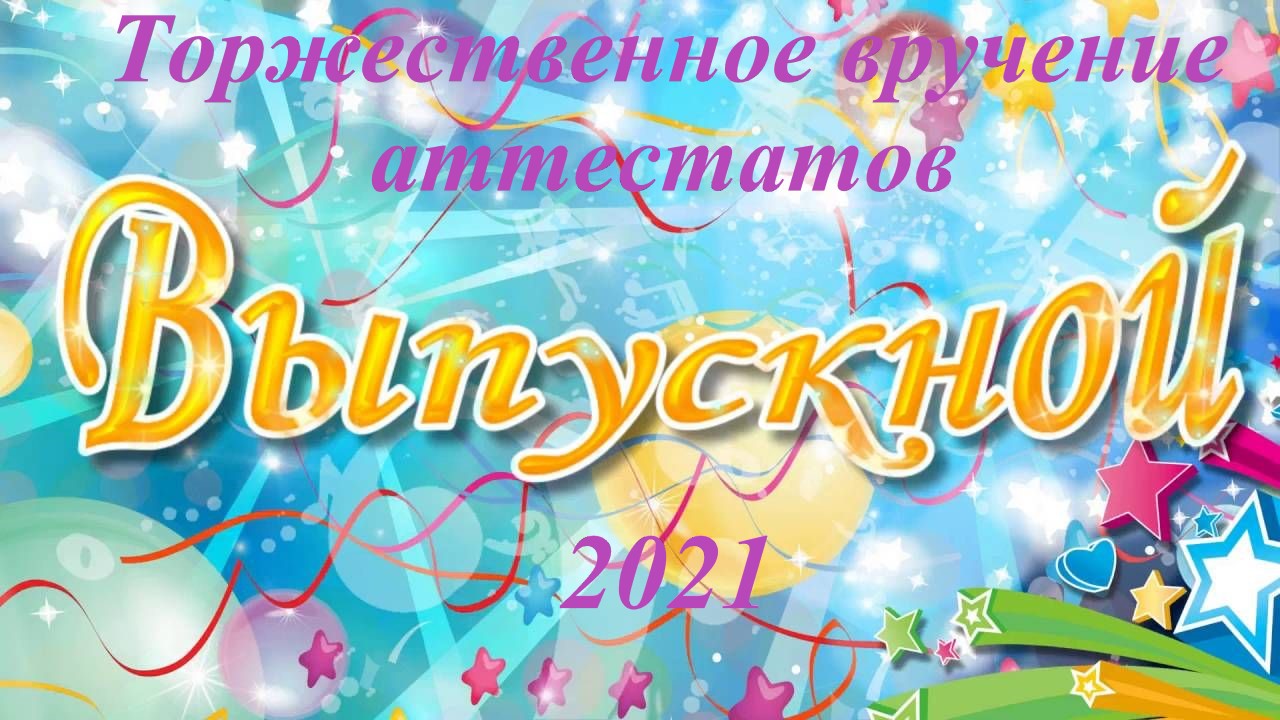 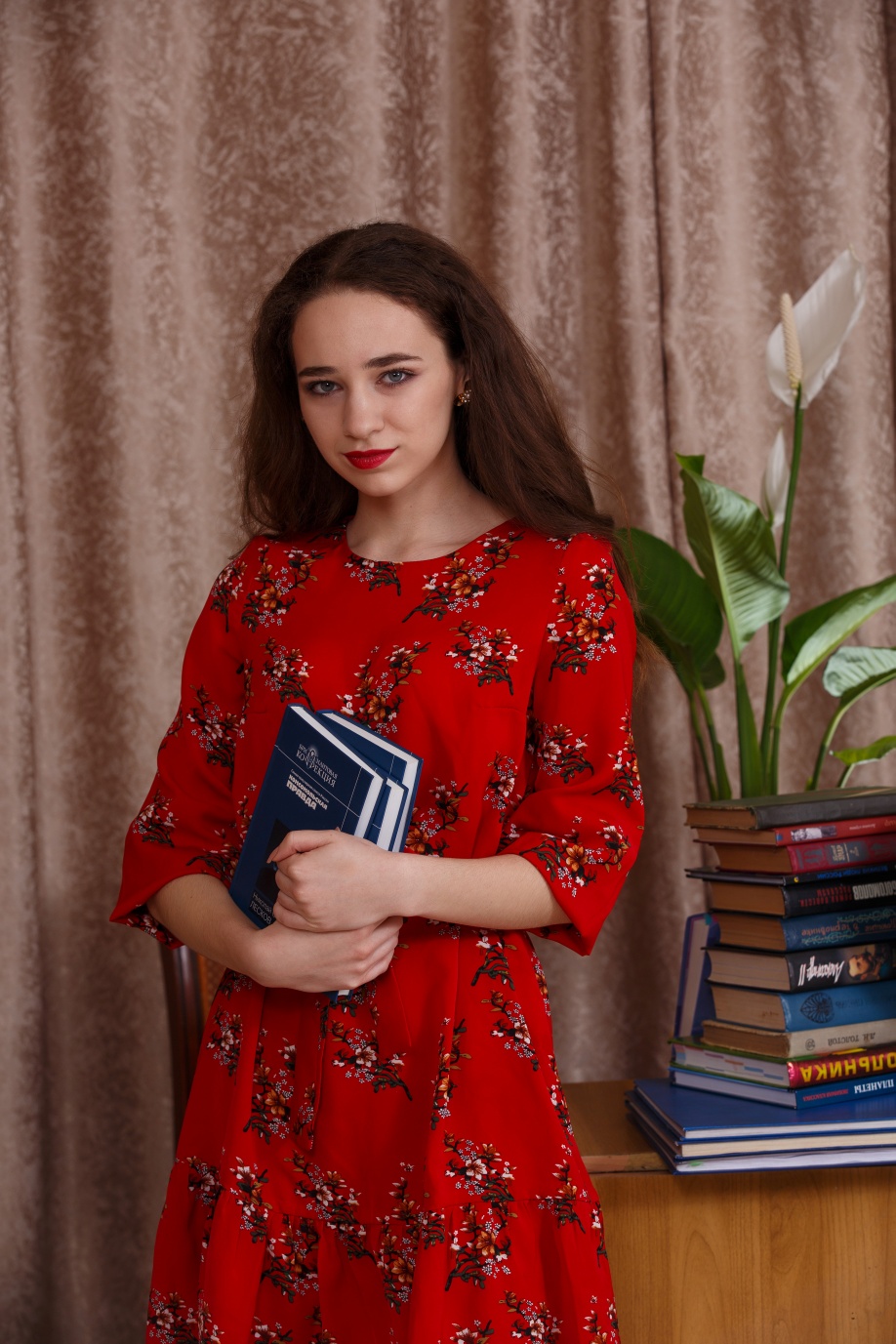 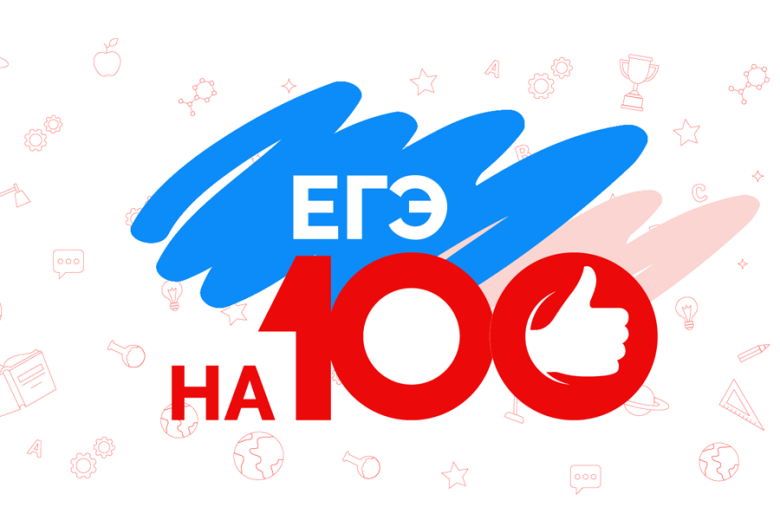 Волкова Светлана, выпускница  школы №6 набрала 100 баллов на ЕГЭ по истории
Медалисты- 2021
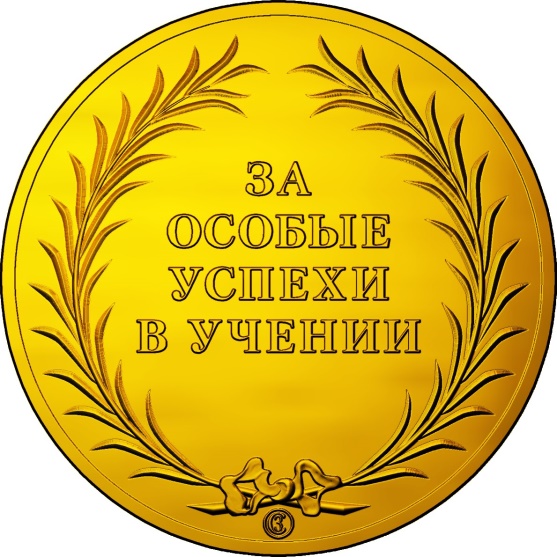 Желдакова София
Величко Мария
Воронова Виктория 
Иванюшина Дарья
Ковалева  Олеся
Сергеева Елизавета
Сопрунова  Александра
Шаповалов Даниил
Полупанов Филипп
Романцов Виктор
Ярцева Екатерина
Горбачева Ксения
Обыденова Софья
Волкова Светлана
Кострюкова Анастасия
Кравчук Алина 
Яровой Фёдор
Краева Екатерина
Воронкина Маргарита
Шаповалова Виктория  
Съедина Полина
Гацуленко Михаил
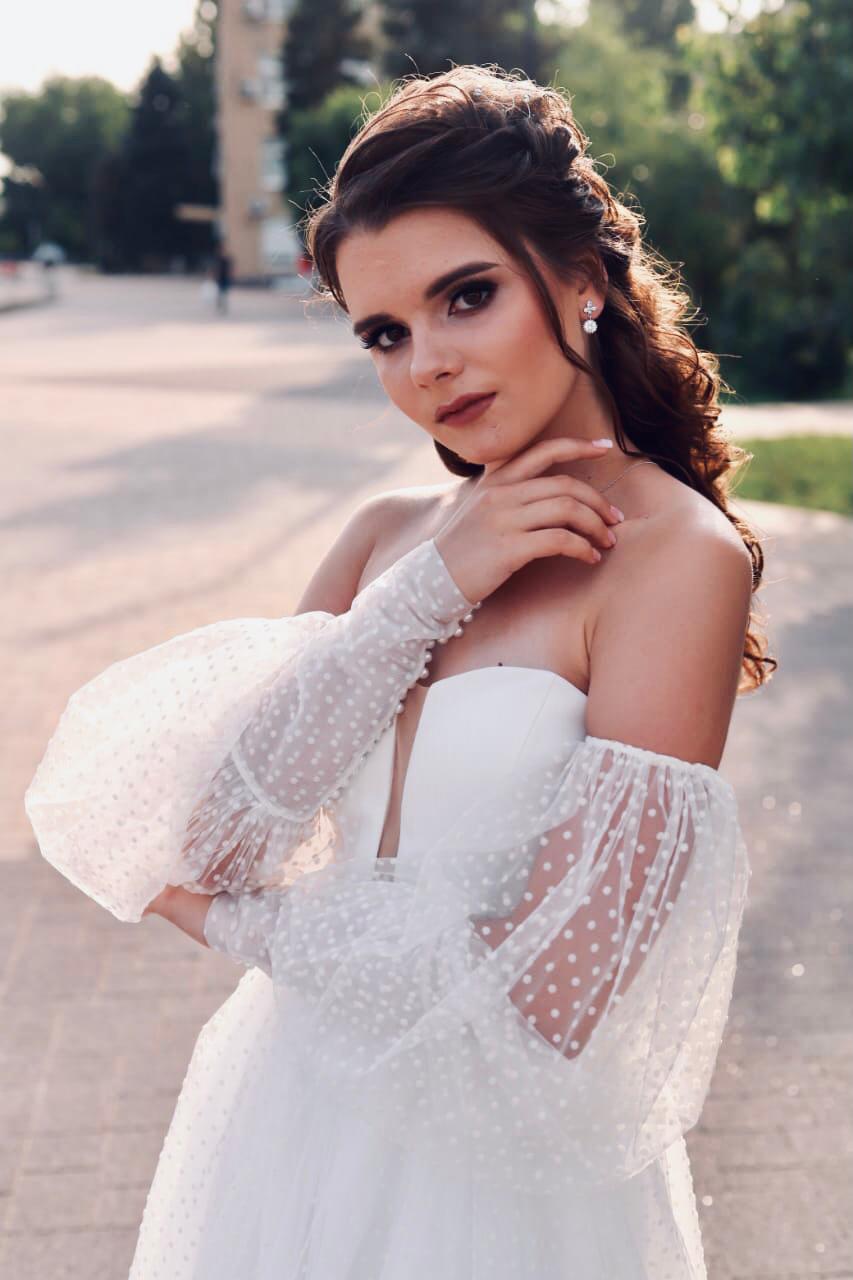 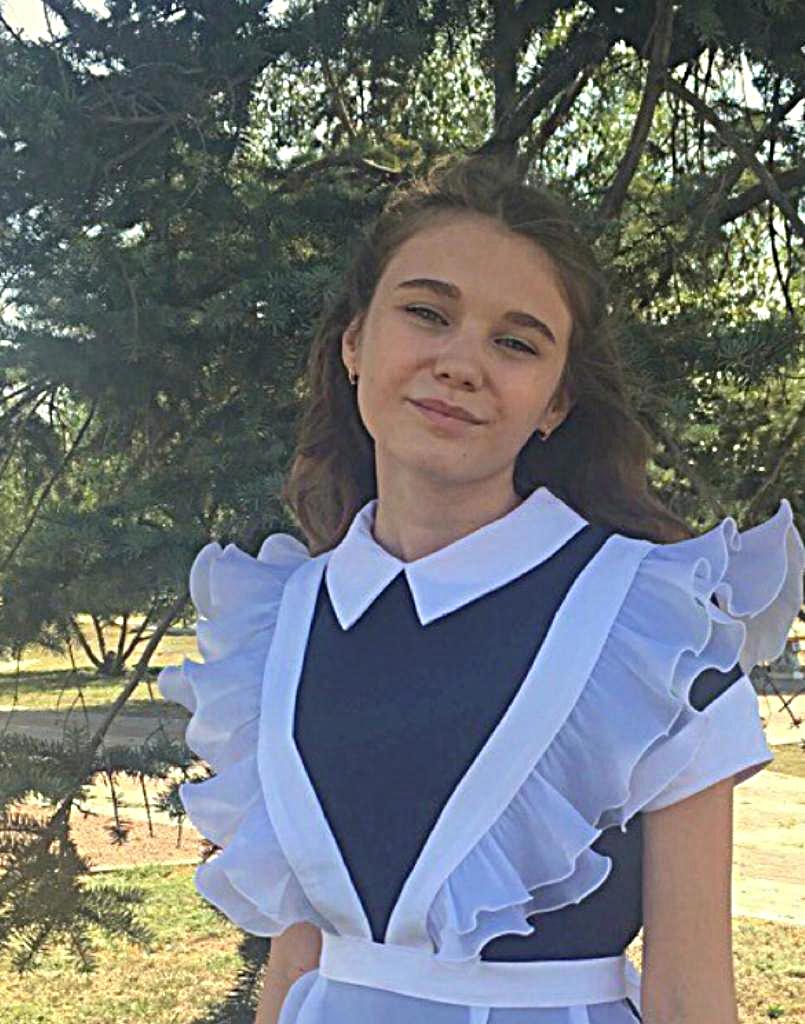 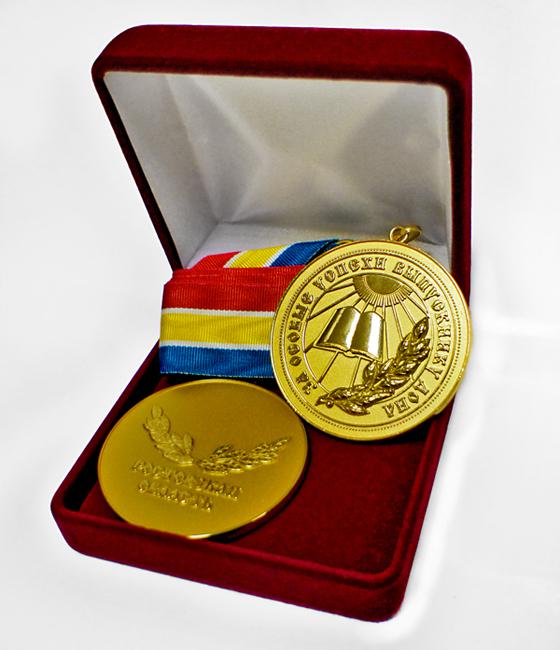 Воронова Виктория
Горбачева Ксения
Медаль 
«За особые успехи выпускнику Дона
Пусть у вас всё будет на отлично! Удачи вам, счастья!